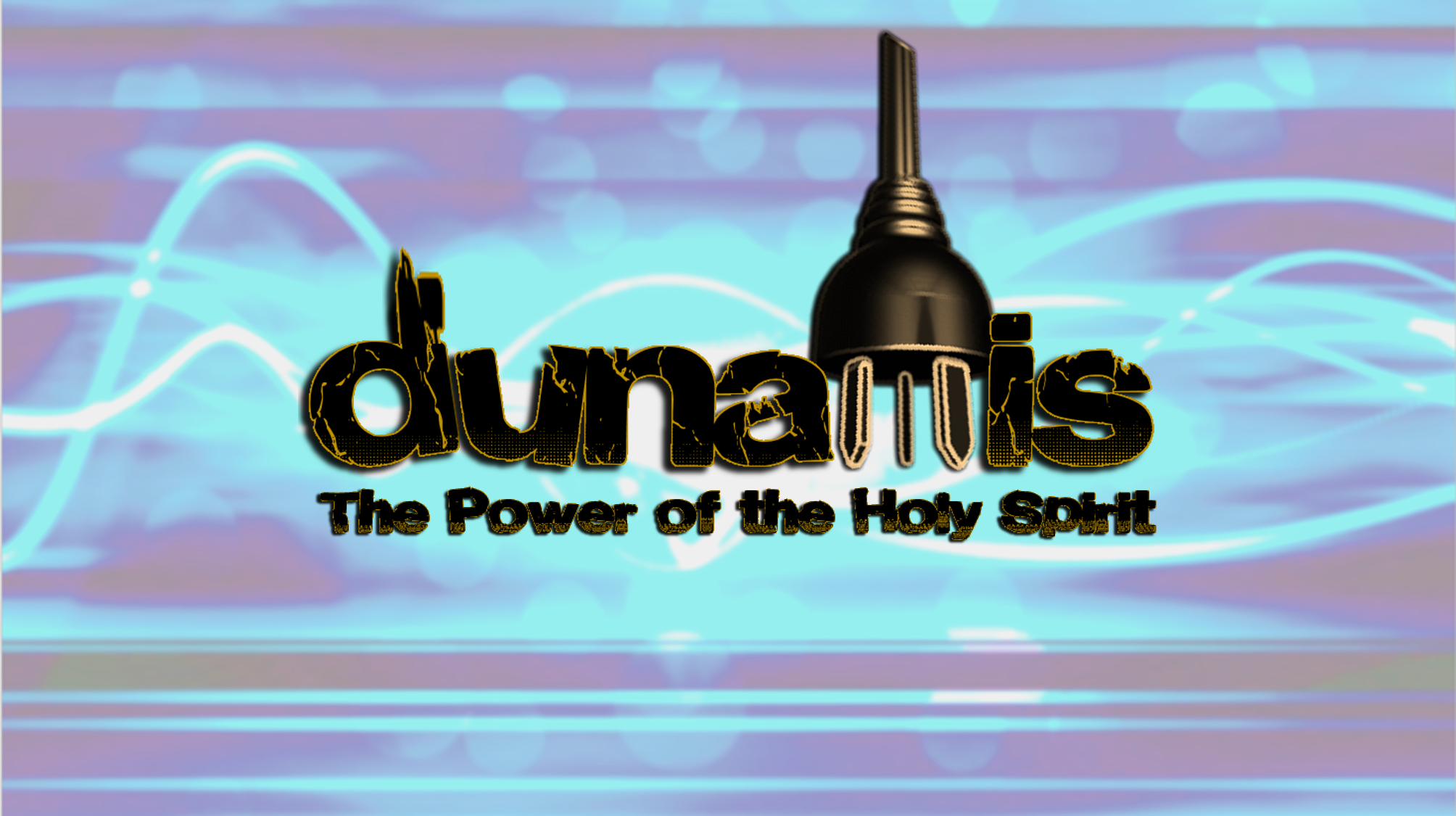 Week 4: Holiness Power
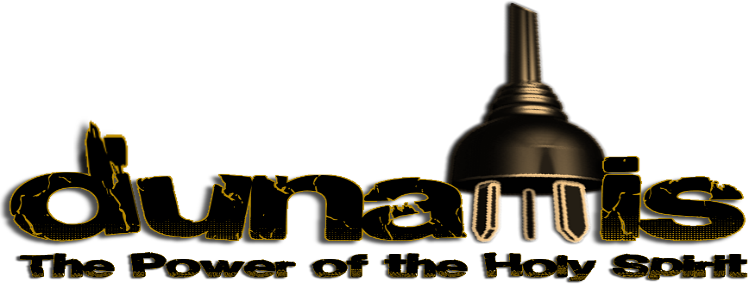 The Holy Spirit
The prefix ‘Holy’ has great implications
To be set apart, dedicated- to God and for God; the process of sanctification; the continual freedom from sin
He gives us the power to be holy!
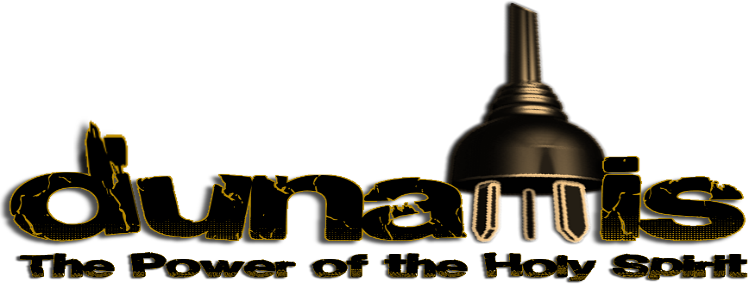 The Holy Spirit
1 Corinthians 6:19-20  
19 Do you not know that your bodies are temples of the Holy Spirit, who is in you, whom you have received from God? You are not your own; 20 you were bought at a price. Therefore honor God with your bodies.
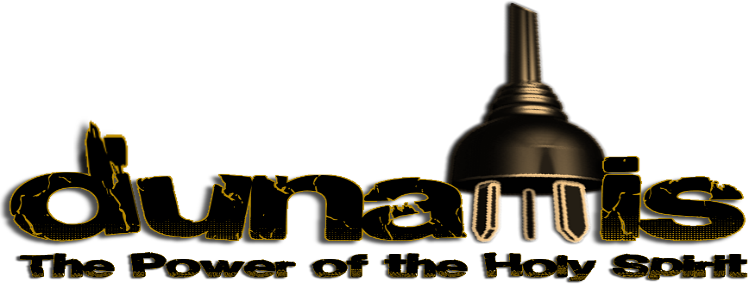 Survey says…
Cheats on tests
74% of Christian teens
76% of Non-Christian
Lies to parents
93% of Christian
93% of Non-Christian
Physically hit someone when angered
63% of Christian
67% of Non-Christian

Have sex outside of marriage by the time they turn 18
43% of Christian
50% of Non-Christian
Satisfied with their ethics and character
91% of Christian
90% of Non-Christian
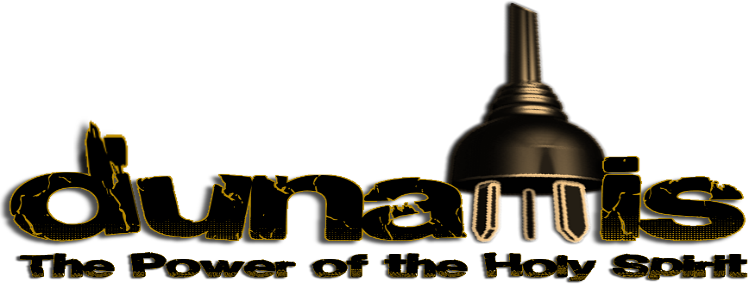 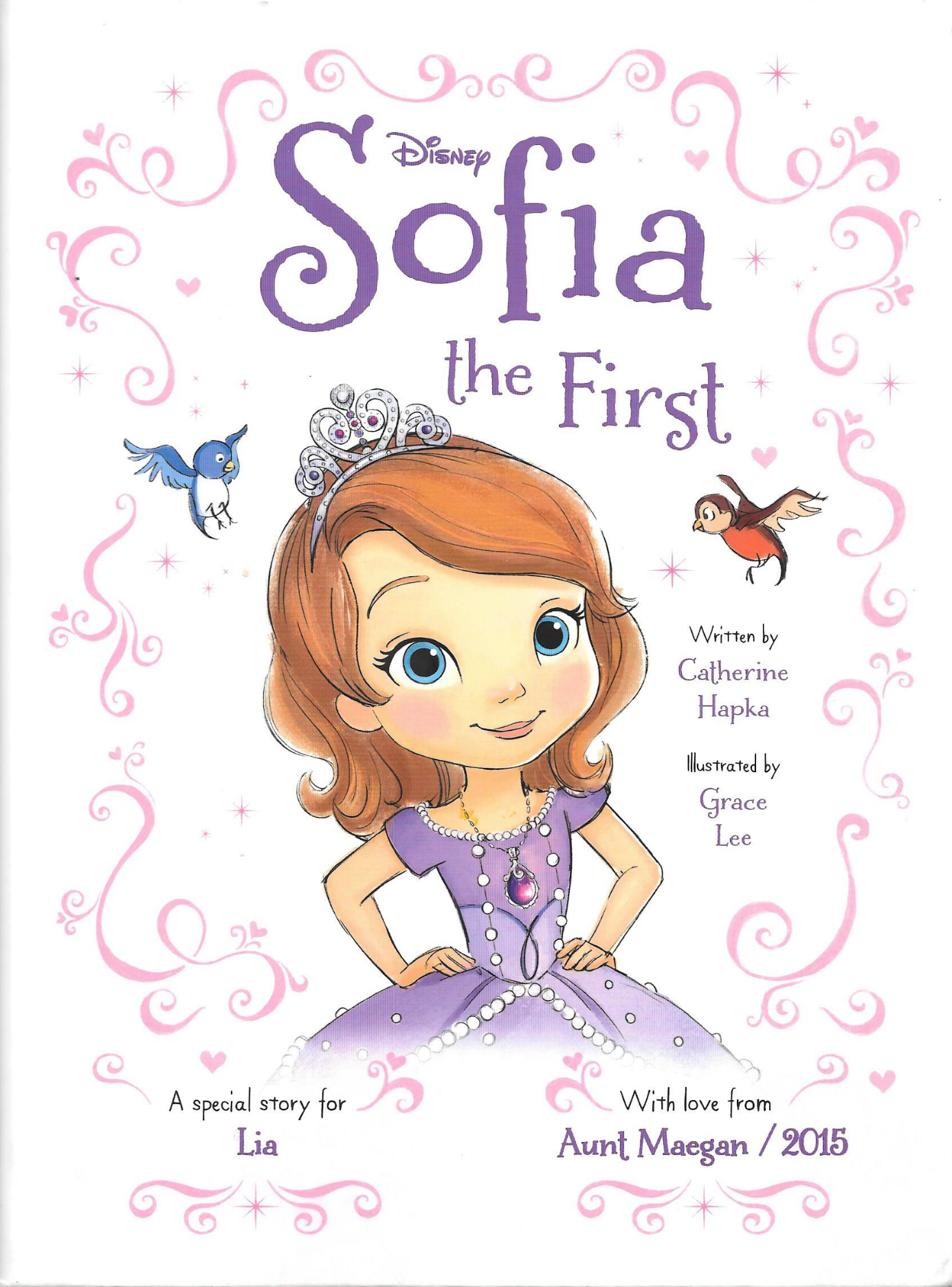 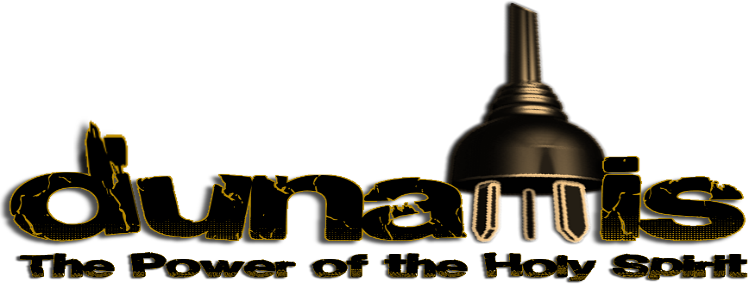 Holiness
We have misunderstood holiness if it isolates us from people or our culture
Jesus primarily led His disciples by giving them instructions in holiness. His instructions for ministry were rare by comparison
“Whatever call a man may pretend to have, if he is not called to holiness, he is not called to ministry” - Charles Spurgeon
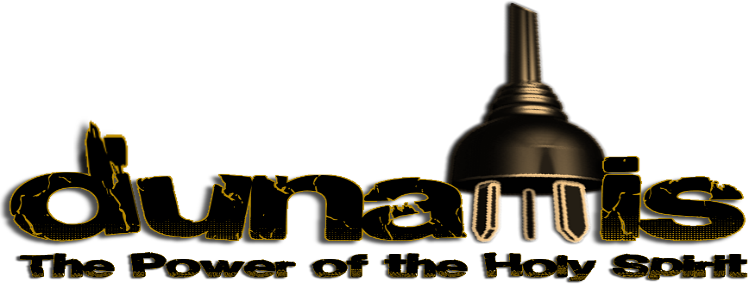 1 Peter 1:13-16 (NLT)
13 So prepare your minds for action and exercise self-control. Put all your hope in the gracious salvation that will come to you when Jesus Christ is revealed to the world. 14 So you must live as God’s obedient children. …
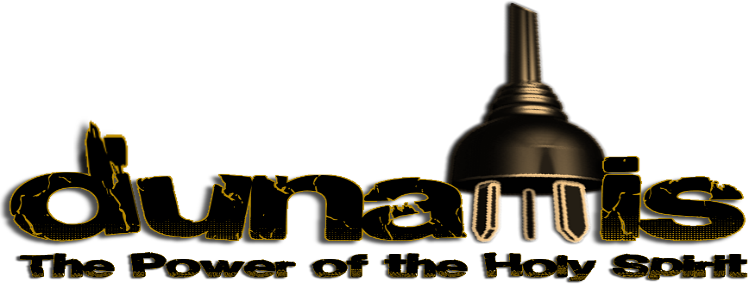 1 Peter 1:13-16 (NLT)
Don’t slip back into your old ways of living to satisfy your own desires. You didn’t know any better then. 15 But now you must be holy in everything you do, just as God who chose you is holy. 16 For the Scriptures say, “You must be holy because I am holy.”
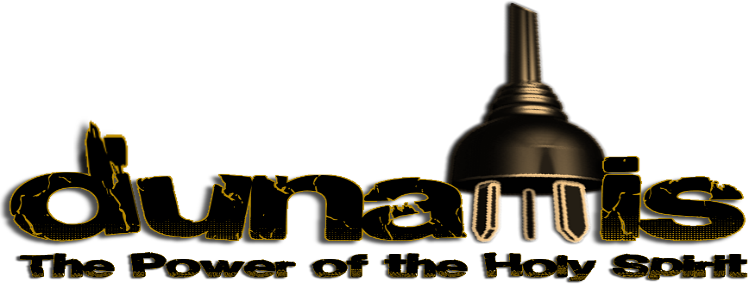  Ephesians 5:3-18
Even a hint 
True Biblical holiness consists not only of things that are not to be done; it is the fruit of righteousness
Holiness is the presence of a passionate love for the things which God loves
Psalm 45:7 You love righteousness and hate wickedness; therefore God, your God, has set you above your companions by anointing you with the oil of joy.
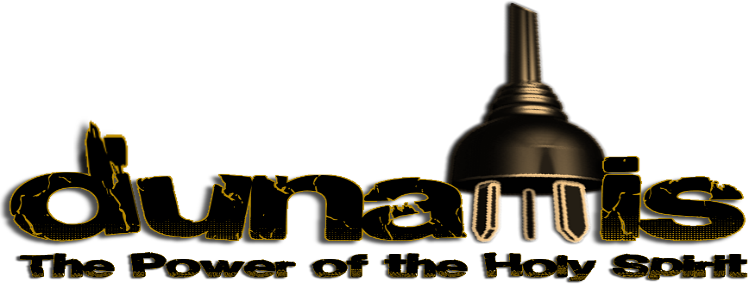  Ephesians 5:3-18
The Holy Spirit exposes
Holiness is making the most of every opportunity
Holiness is not a condition for receiving the baptism in the Spirit
The baptism in the Spirit is also an in-depth encounter with the Spirit of Holiness
Jesus will baptize you with the Holy Spirit and with fire
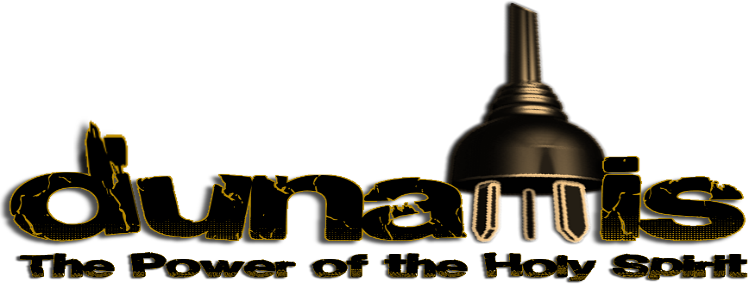 J.C. Ryle
“The first step towards attaining a higher standard of holiness is to realize more fully the amazing sinfulness of sin.” 
“Without thorough conviction of sin, men may seem to come to Jesus and follow Him for a season, but they will soon fall away and return to the world.”
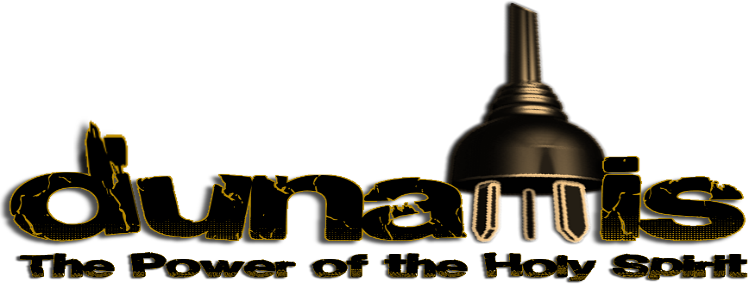 Why is sin so devastating?
Isaiah 59:2 But your iniquities have separated you from your God; your sins have hidden his face from you, so that he will not hear.
Isaiah 43:25 “I, even I, am He who blots out your transgressions, for my own sake, and remembers your sins no more.
Sin is a direct by-product of neglected fellowship with the Lord
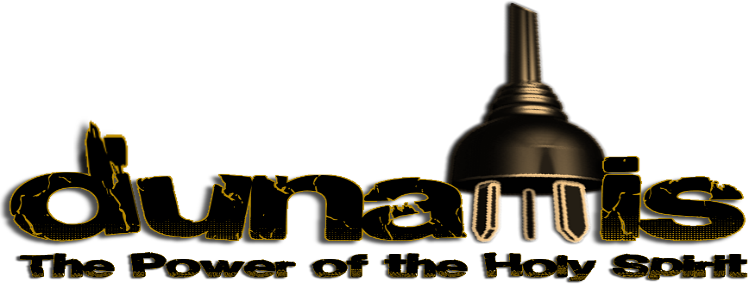 Hebrews 12:14
Make every effort to live in peace with 
everyone and to be holy;
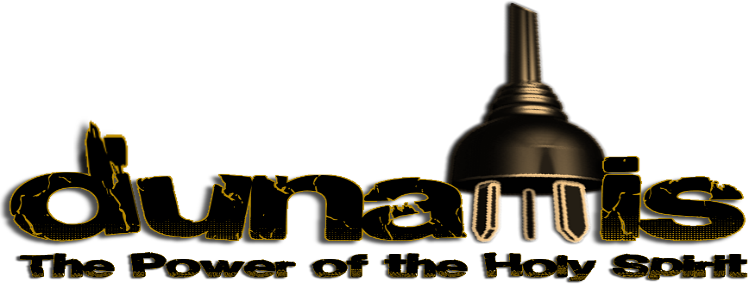 Hebrews 12:14
Make every effort to live in peace with everyone and to be holy; without holiness no one will see the Lord.
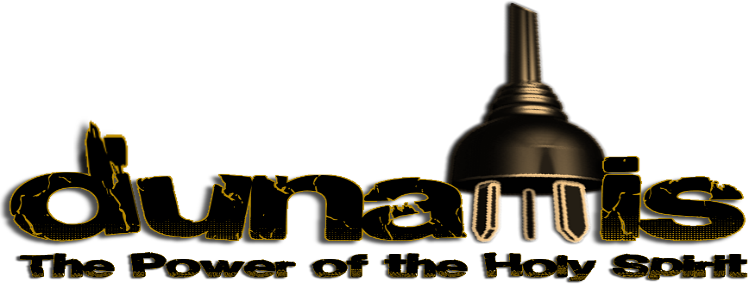 The more we love Jesus, the more we attain the Spirit’s holiness